Training MGV Dagdeel 2
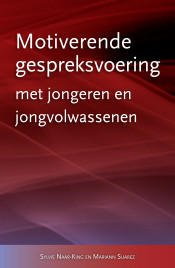 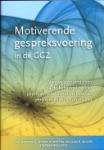 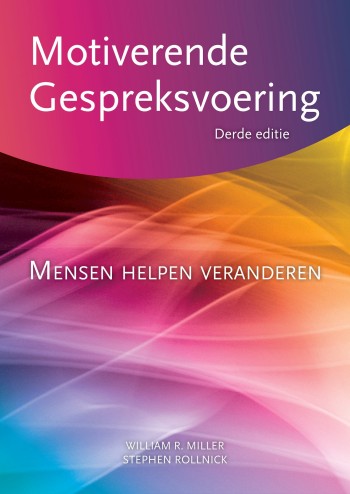 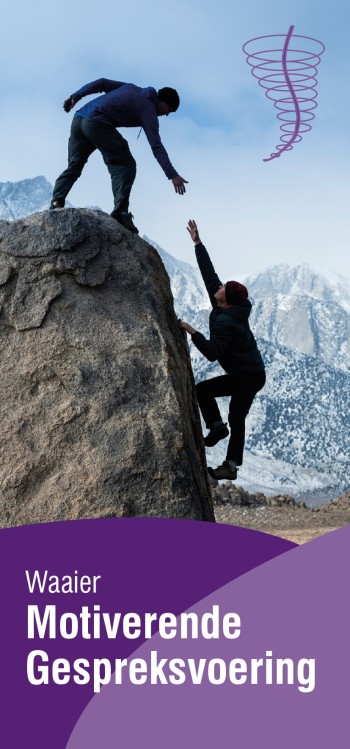 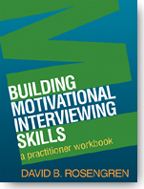 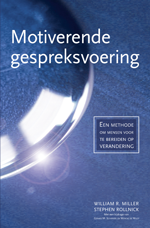 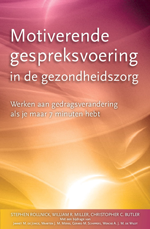 1
[Speaker Notes: Ter info: in de 3 sessies, zijn er otionele dia’s deze herken je aan een schuine streep door de dia nummer.

Je kiest zelf uit voorbeeld dia’s met een oefening of film

Optionele dia’s in je presentatie opnemen:
> Verborgen dia: Ga met muis op de dia staan, klik met rechtermuisknop en selecteer dia verbergen. Naast de dia zie je een streep door het cijfer, dan is dia in de diashow niet zichtbaar. Klik nog eens en streep verdwijnt, dia is geactiveerd]
Programma dagdeel 2
Inleiding en uitleg programma 
Nabespreken huiswerkopdracht
Focussen
Ontlokken : Verandertaal	     	
Omgaan met weerstand
2
3
Focussen
Bepalen van inhoud van het gesprek
Vanuit cliënt en hulpverlener
Agenda
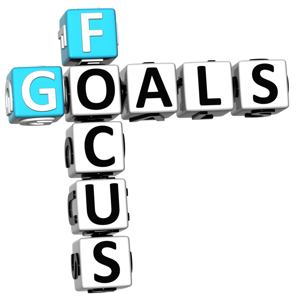 39
Focussen (welke verandering?)
Uitspraken die gaan over verandering
Voorbereidende  verandertaal

Willen 
Kunnen
Redenen 
Noodzaak 

Mobiliserende verandertaal

Commitment
Actie
Stappen zetten
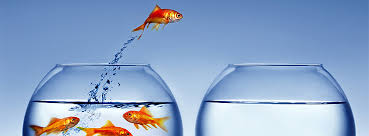 Ontlokken(of en hoezo verandering?)
49
Ontlokken verandertaal
Strategieën:
Ontlokkende vragen stellen.
Meetlat van belang en vertrouwen.
Naar uitersten vragen.
Terugkijken.
Vooruitkijken.
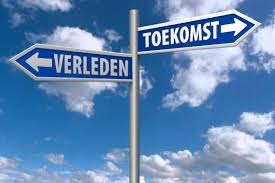 57
Bereidheidschaal voor verandering
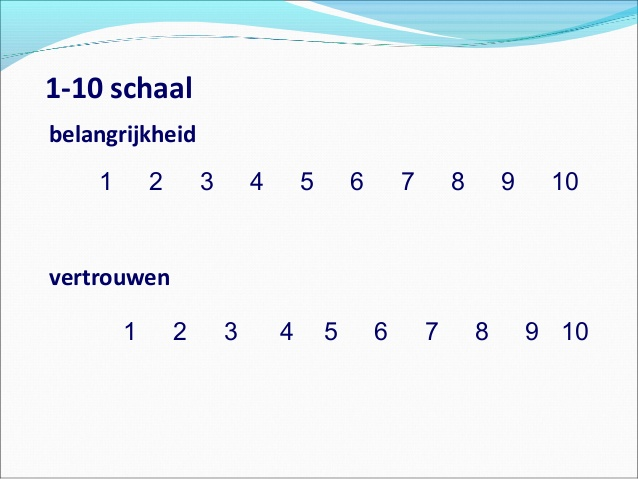 7
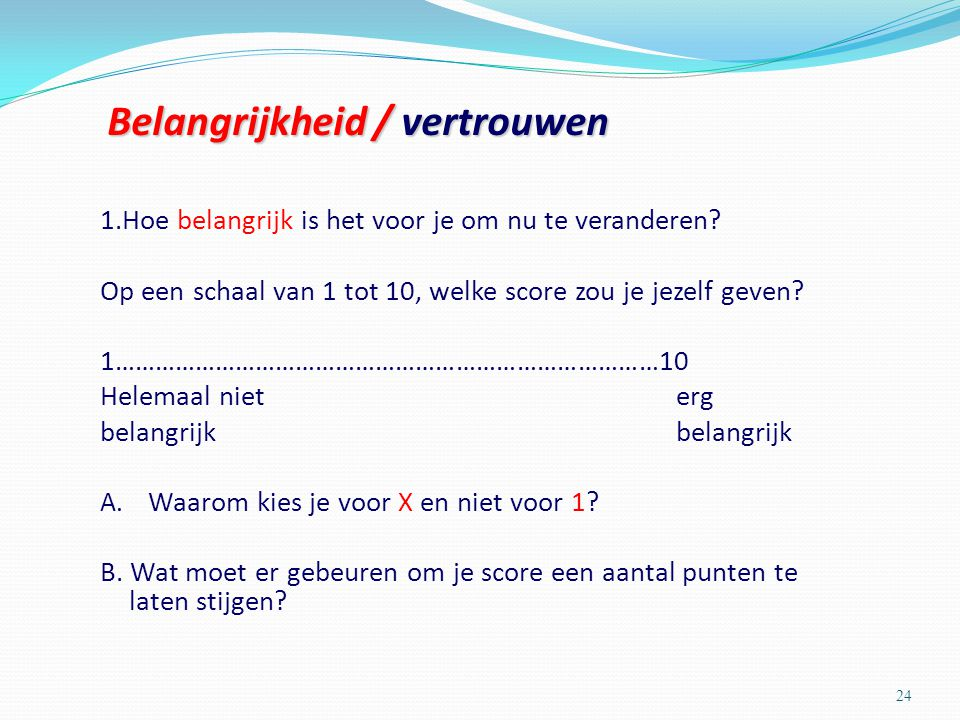 Hoe ziet dat er dan uit…
8
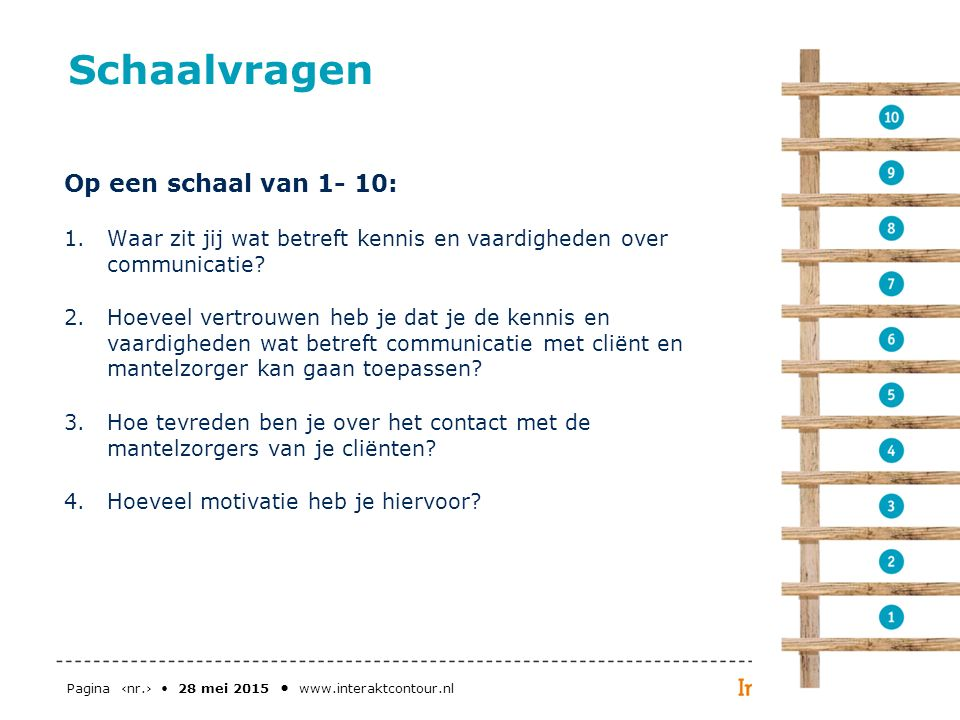 9
Vragen naar extremen:
	1. Slechts mogelijke scenario als het gedrag ongehinderd doorgaat
	2. Grootste voordelen indien verandering plaatsvindt.

Terugkijken:
	Voordat het probleem bestond vergelijken met huidige situatie. 

Vooruitkijken:
	 Over 5 of 10 jaar bij wel/geen verandering

Doelen en waarden verkennen:
	Welke zaken zijn in je leven het belangrijkst/meest dierbaar?
10
[Speaker Notes: (blz 208) Vragen naar extremen, om een beeld te krijgen van de uiterste consequenties die kunnen optreden.
Het oproepen van herinneringen, dat het probleem nog niet bestond en te vergelijken met de huidige situatie, werpt licht op het verschil met hoe het nu is.
Vooruitkijken, de actuele, realistische hoop voor verandering.]
Zelfperceptie (Bem, 1972)
Eerst gedrag, daarna verklaring voor gedrag: betekenisverlening.
Zelfbeeld wordt gevormd door eigen verklaringen van of uitspraken over eigen gedrag. 
Hoe meer verandertaal: 
Hoe groter de kans dat cliënt gaat geloven in verandering.
Hoe groter de kans op daadwerkelijke verandering.
65
Behoudtaal en wrijving
NIET
Persoonlijkheidstrek
Teken van ernstige pathologie
Niet doen wat de hulpverlener zegt

WEL
Een uiting dat niet (langer) in de richting van een bepaald soort verandering gegaan wordt. 
Iets wat zich in de interactie voordoet
Een signaal van dissonantie in de relatie; de aansluiting mist
Een taak van de behandelaar
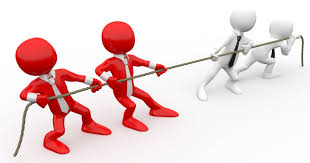 12
Wat horen en merken we
Behoudtaal:
Voordelen van de status quo
Nadelen van verandering
Bedoeling om niet te veranderen
Pessimisme over verandering

En…
Wrijving in het contact: de aansluiting mist 
	Dansen wordt vechten.
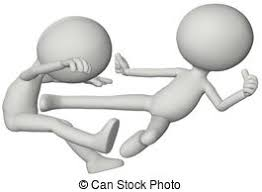 13
Verbeterreflex
Het probleem meteen willen oplossen.
Adviseren en overtuigen

>Dit werkt averechts 

Jij pleit vóór, de cliënt pleit tegen
verandering
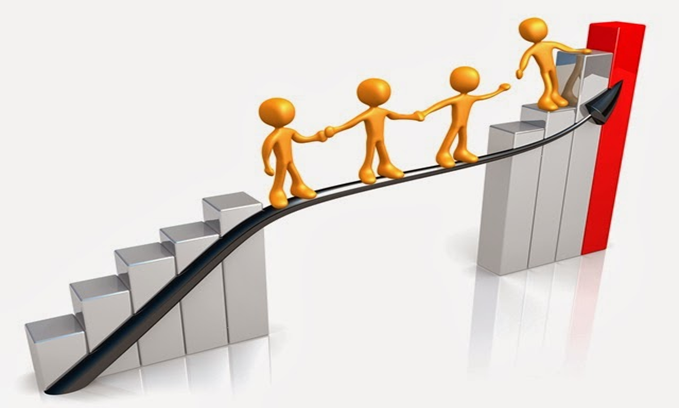 Oorzaak Weerstand gedrag
Boodschap: “Ik weet wat goed voor je is, luister maar naar mij”
Pleiten voor verandering: argumenteren, overhalen, overtuigen
De rol van deskundige aannemen 
Bekritiseren, beschuldigen, schaamte aanpraten
Etiketteren 
Haast hebben
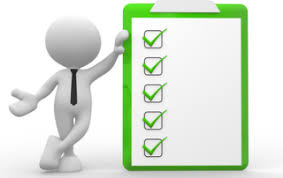 15